Bradycardia
Adapted from the National Pediatric Nighttime Curriculum: Jennifer Everhart, MD (Lucile Packard Children’s Hospital)
For best experience, use presentation mode
Updated 06/2020 MZ
Learning Objectives
Case 1
The nurse calls you about Devon, a 15 year old male admitted for joint pain who’s heart rate is 55.
DISCUSSION: What is your differential, list 4 causes?
See next slide
Causes of Bradycardia
Case #1
EKG obtained. Patient is talking to you telling you about his basketball tournament next weekend.
.  


DISCUSSION: What does the EKG show? 
Sinus bradycardia 
DISCUSSION: Since heart rate is <60, would you start chest compressions? 
No, if patient has good perfusion even though heart rate is less than 60 no need for compressions
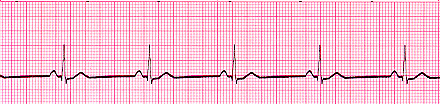 Thaler 2003
Bradyarrhythmias - Symptoms
Symptoms:
General: altered LOC, fatigue, lightheadedness, dizziness, syncope
Hemodynamic instability: hypotension, poor end-organ perfusion, respiratory distress/failure, sudden collapse
Bradyarrhythmias - Causes
General causes:
1º: Abnormal pacemaker/conduction system (congenital or postsurgical  injury), cardiomyopathy, myocarditis
2º: Reversible Hs & Ts: 
– Hypoxia	             – Hypotension   – Heart block             – H+ ions (acidosis)  – Hypothermia   – Hyperkalemia
   – Trauma (head) 
   – Toxins/drugs (cholinesterase inhibitors, Ca++  
      channel blockers, β-adrenergic blockers, digoxin,
      central α2 adrenergic agonists, opioids)
Case #2
A 7 year old boy, Jimmy, with a history of neonatal intraventricular hemorrhage underwent a ventriculoperitoneal shunt revision today. Nurse calls to tell you he is having heart rates down to the 50’s. Read the following EKG.
Teaching file – Courtesy of Wilson King, MD
Case 2 continued
Reading the EKG: 
Rate: 50-60 – Bradycardic
Rhythm: P before every QRS – Sinus
Rhythm variable: Yes – Sinus Arrhythmia
Interval: Narrow QRS, Normal PR interval
Diagnosis: Sinus bradycardia with sinus arrhythmia 
Assess patient. If having impaired breathing, hypertension, mental status change, may have increased ICP requiring immediate intervention.
Sinus Bradycardia
Case #3
A 4 month old boy was transferred from the CVICU earlier in the day, following an uncomplicated repair of his VSD. His nurse notifies you that his rhythm on the cardiac monitor looks odd.

  
What do you think is going on?
What is the first thing you would assess in your evaluation of this patient?
What work-up would you do?
How would you treat this child?
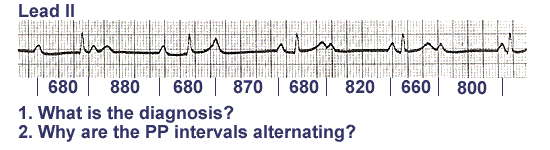 Yanowitz, 2006
[Speaker Notes: Teacher’s guide:

This patient has 3rd degree (complete) AV block, likely as a result of surgical interruption of his conduction pathway during his VSD repair. 

Management:
Assess hemodynamic stability and ABCs.
Assuming the patient is stable and well-perfused, the next steps would be to obtain a 12 lead EKG and contact the cardiologist on-call. 
The patient should be continued on cardiac monitoring/telemetry
Consider notifying (or transferring to) PICU

When discussing this case, consider highlighting:
EKG differences between sinus bradycardia & 1st, 2nd, 3rd degree AV block
The varying clinical significance of AV blocks (ie: 1st and 2nd degree Mobitz Type I are often not clinically significant, but 2nd degree Mobitz Type II can be more symptomatic, and 3rd degree can progress to ventricular fibrillation and usually requires a pacemaker)]
AV Blocks
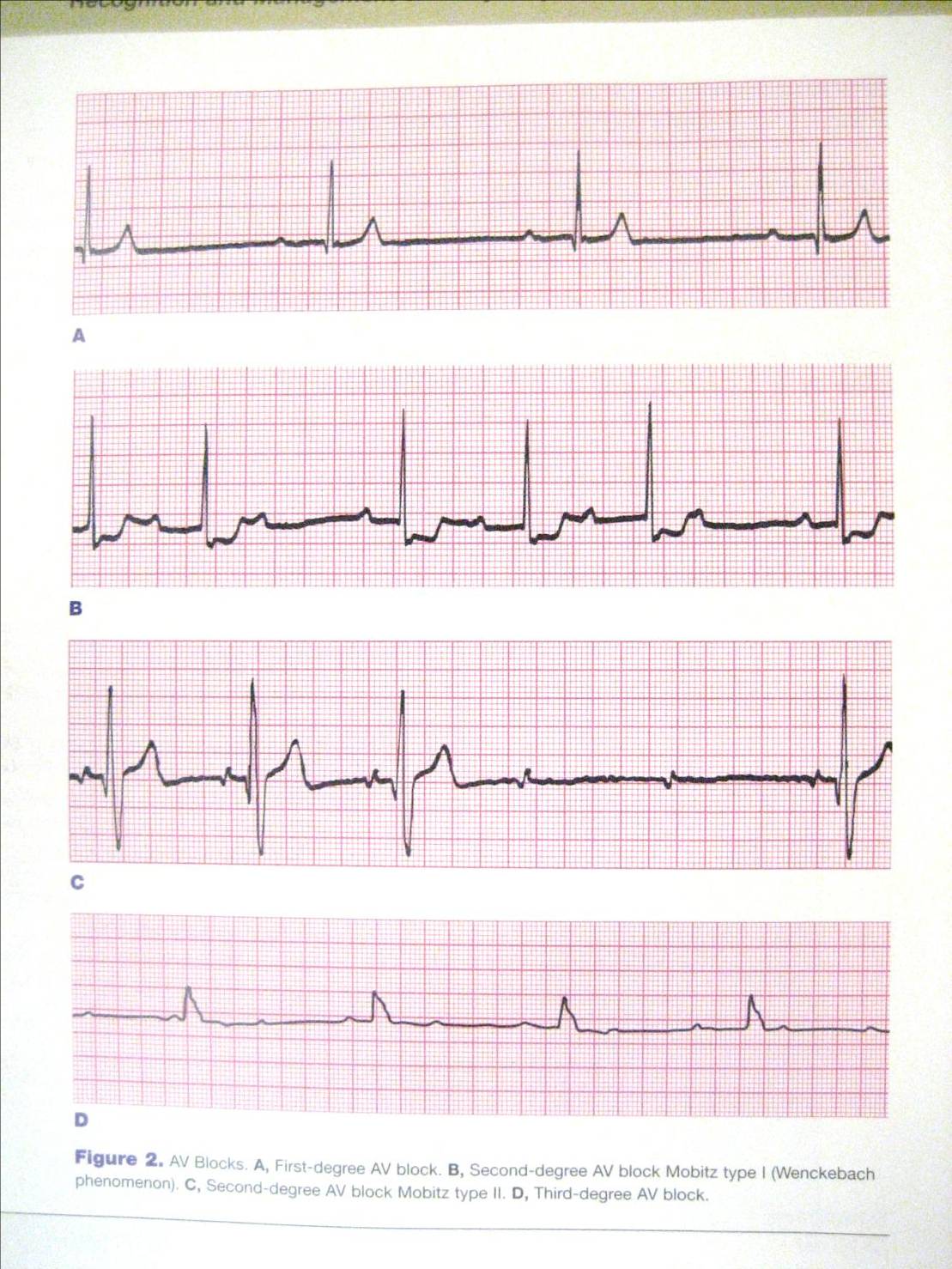 1st degree heart block: PR prolongation (>0.1-0.15 sec). No dropped QRS.
2nd degree heart block, Mobitz I (Wenckebach): Progressive prolongation of PR until 4th P wave is not followed by QRS
2nd degree heart block, Mobitz II: Consistently prolonged PR with 4th and 5th waves not followed by QRS
3rd degree heart block: No relationship between P waves and QRS complexes (AV dissociation)
Ralston et al, 2006
[Speaker Notes: Teacher’s guide:

A. Prolonged PR of 8 mm (320 ms), no dropped QRSs -> 1st degree
B. Progressive prolongation of PR until 4th P wave is not followed by a QRS (ie: 3rd and 7th QRSs are dropped in figure above) -> 2nd degree Mobitz type I 
C. Consistently prolonged PR of 5 mm (200 ms); 4th and 5th P waves above are not followed by QRS -> 2nd degree Mobitz type II
D. No relationship between P waves & QRS complexes -> 3rd degree]
AV Blocks
[Speaker Notes: Teacher’s guide:

AV block  rhythms are caused by a disturbance of electrical conduction through the AV node:
Normal PR = 3-4 mm (generally 0.1-0.15 sec, depending on age)
1st degree 
Prolonged PR interval
2nd degree, Mobitz type I/Wenchebach phenomenon 
Progressive prolongation of the PR interval until an atrial impulse is not conducted to the ventricles
Ie: one P not followed by QRS
2nd degree, Mobitz type II 
Constant prolongation of PR interval, consistent inhibition of a set proportion of atrial impulses
Usually 2:1 atrial to ventricular rate
3rd degree, “complete” 
None of the atrial impulses are conducted to the ventricle
Ie: no relationship between P waves & QRS complex]
Bradyarrhythmias – Management
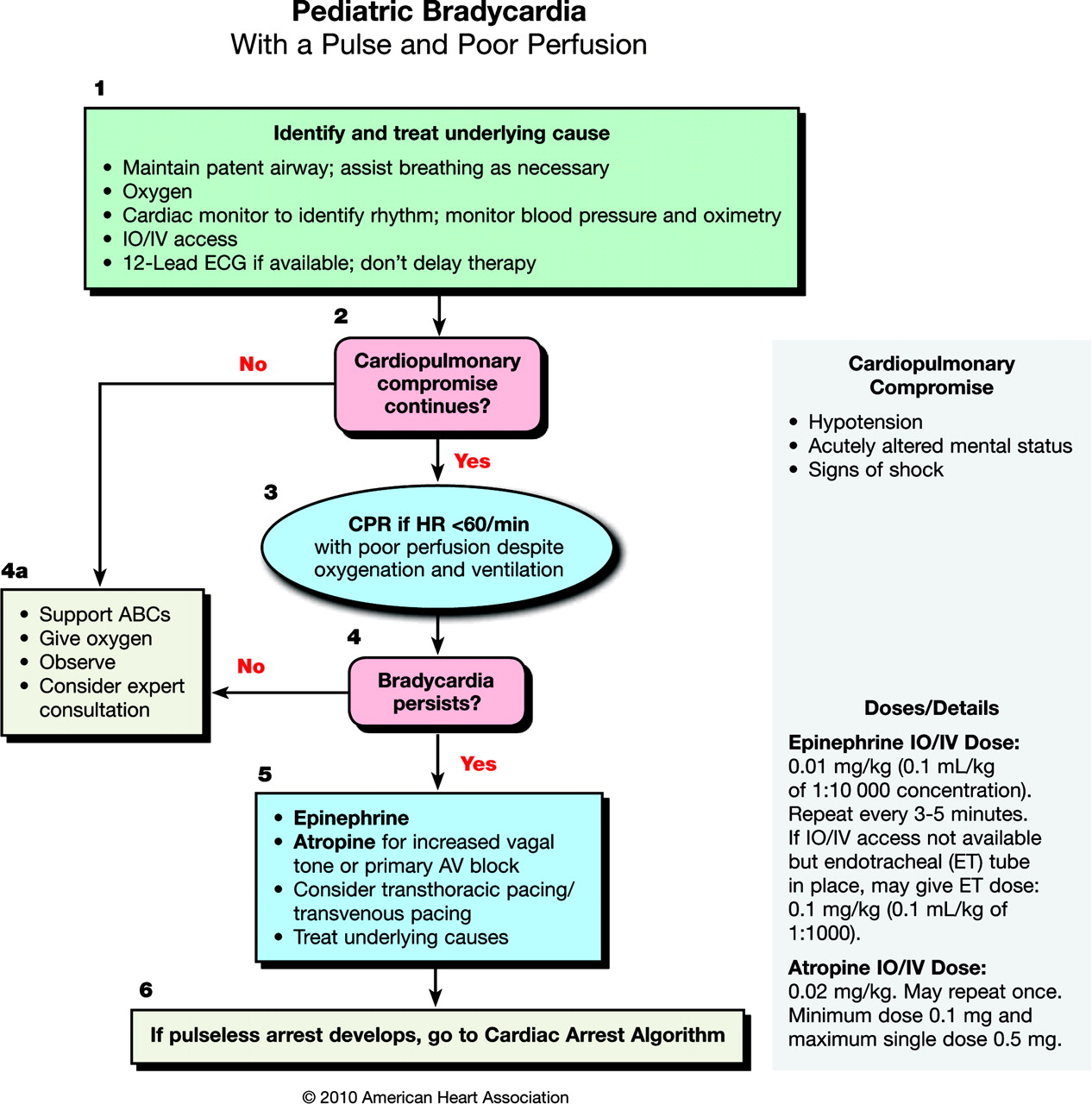 Stable patients:
12 lead EKG
Consult cardiology
Unstable patients:
ABCs
PALS Pediatric Bradycardia Algorithm
Address reversible causes (Hs & Ts)
Consider labs
Ie: blood gas, chemistry panel, digoxin level if applicable
Kleinman et al 2010
[Speaker Notes: Teacher’s guide:

PALS algorithm is included for reference – please note that this presentation is not meant to be thorough review of PALS.

Additional interventions:
Consider pacing if persistently bradycardic despite above interventions
Consider epinephrine drip (0.1-0.3 µg/kg/min) or dopamine drip (2-20 µg/kg/min) & titrate to response]
EKG review
Identify the following rhythms:
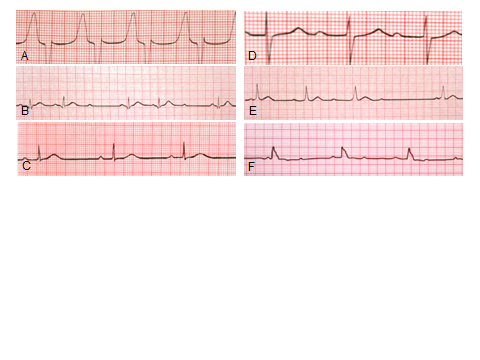 EKG answers
A. Idioventricular escape rhythm (sinus node block)
B. Mobitz type II 2nd degree AV block
C. 1st degree AV block
D. Sinus bradycardia
E. Mobitz type I 2nd degree AV block (Wenckebach)
F. 3rd degree heart block
Take home points
References
Key References for independent study:
Kleinman ME, et al. Part 14: Pediatric Advanced Life Support: 2010 American Heart Association Guidelines for Cardiopulmonary Resuscitation and Emergency Cardiovascular Care. Circulation 2010;122;S876-S908.
Ralston M, et al. PALS Provider Manual. American Heart Association, 2006.
Additional References used to prepare this presentation:
12 Lead EKG Interpretation Part #2, nursingpub.com.
American Heart Association. 2005 American Heart Association (AHA) Guidelines for Cardiopulmonary Resuscitation (CPR) and Emergency Cardiovascular Care (ECC) of Pediatric and Neonatal Patients: Pediatric Advanced Life Support. Pediatrics 2006;117;e1005-1028.
Emergency Medicine Education Online, www.emedu.org.
Fleisher GR, et al. Textbook of Pediatric Emergency Medicine 5th Edition. Lippincott Williams & Williams, 2006.
Thaler MS. The Only EKG Book You’ll Ever Need 4th Edition. Lippincott Williams & Williams, 2003.
Yanowitz FG. The Alan E. Lindsay ECG Learning Center in Cyberspace. University of Utah School of Medicine, 2006.
Zaoutis LB and Chiang VW. Comprehensive Pediatric Hospital Medicine. Mosby Elsevier, 2007.
[Speaker Notes: Please highlight 2010 updated PALS guidelines (Kleinman et al 2010).]